Литературная игра
Животные на страницах любимых сказок
Мы из сказки, ты нас знаешь…
Если вспомнишь – отгадаешь!
А не вспомнишь – ну так что ж?!
Сказку заново прочтешь!
Отгадай   загадку,   назови   героев
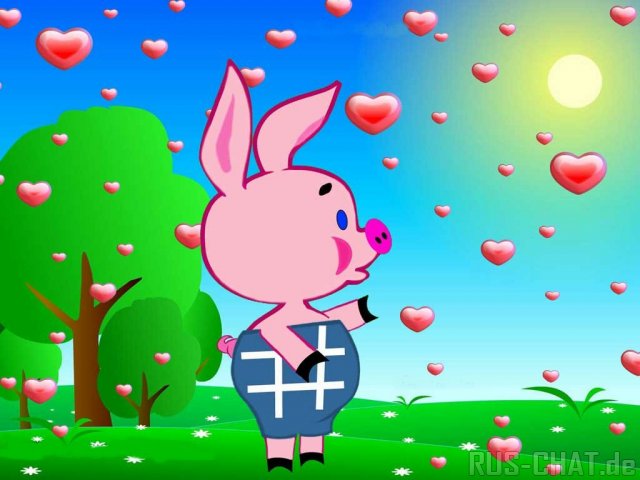 Два розовых уха
И розовый хвостик, 
Ходил с Винни-Пухом
Он к Кролику в гости…
Отгадай  загадку,  назови  героев
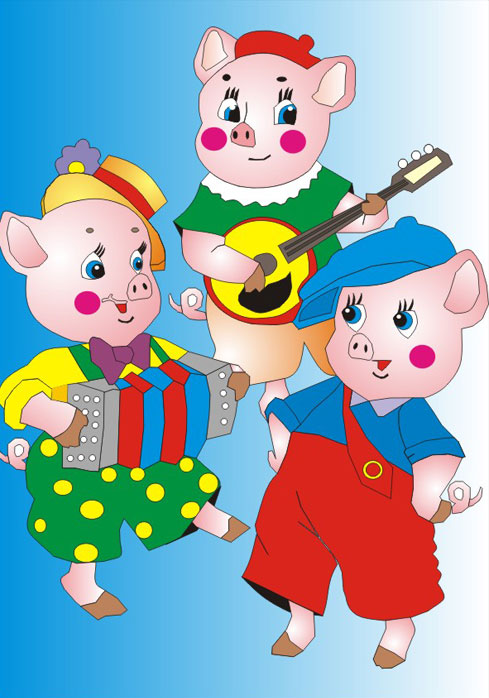 Трое их – и до чего же
Братья дружные похожи.
Отгадайте без подсказки,
Кто герои этой сказки?
Вставь   пропущенное   слово
Конек…
Горбунок
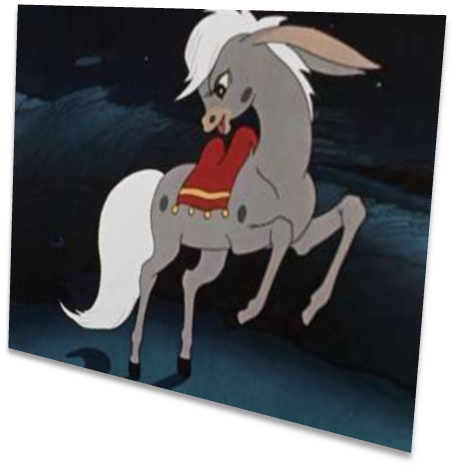 Гадкий…
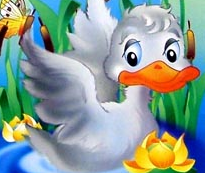 Утенок
Вставь   пропущенное    слово
Царевна…
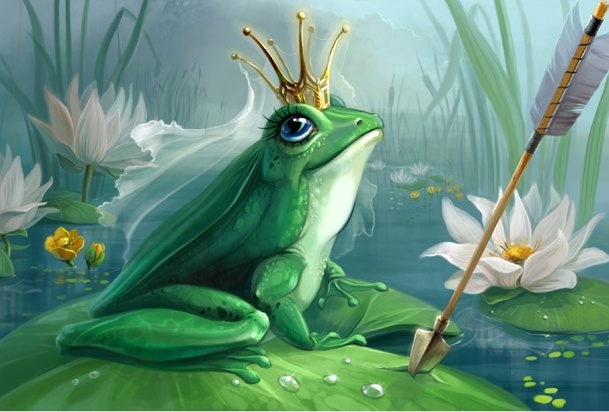 Лягушка
Петушок
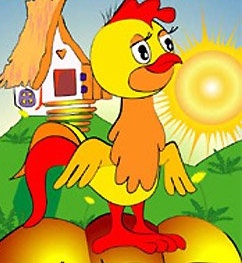 золотой…
Гребешок
Отгадай!  От кого пришли телеграммы?
Купила самовар. Приезжайте к чаю
Муха-Цокотуха
Отгадай!  От кого пришли телеграммы?
Людоеда победил. Замок свободен.
Кот в сапогах
Как называется сказка?
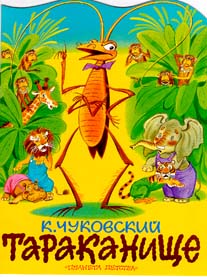 Волки от испуга
Скушали друг друга,
Бедный крокодил
Жабу проглотил;
А слониха, вся дрожа,
Так и села на ежа…
Как называется сказка?
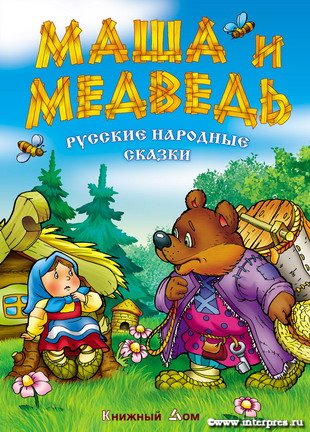 А дорога – далека
А корзинка – нелегка,
Сесть бы на пенек
Съесть бы пирожок…
Какие животные спрятались внутри слов?
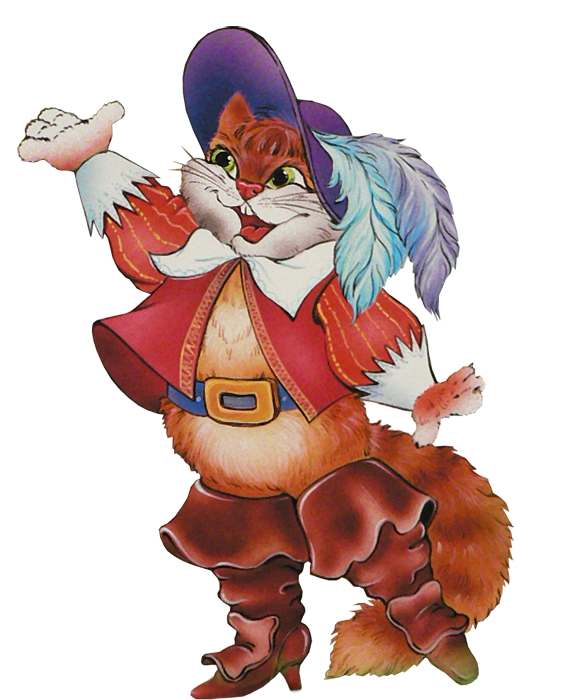 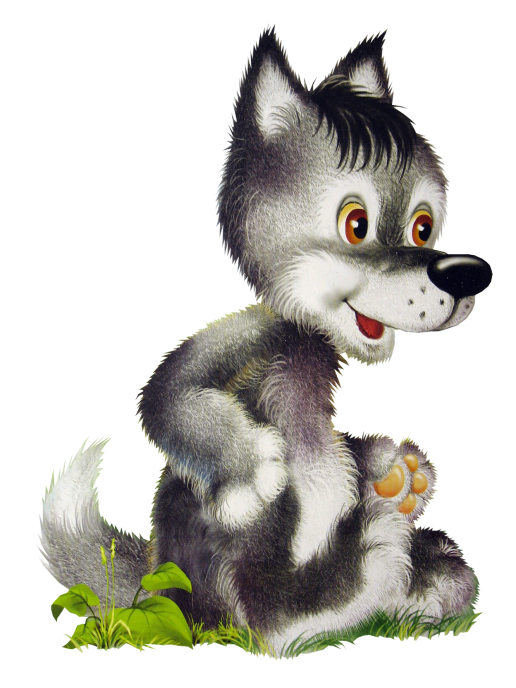 Волк
одав
кот
И
а
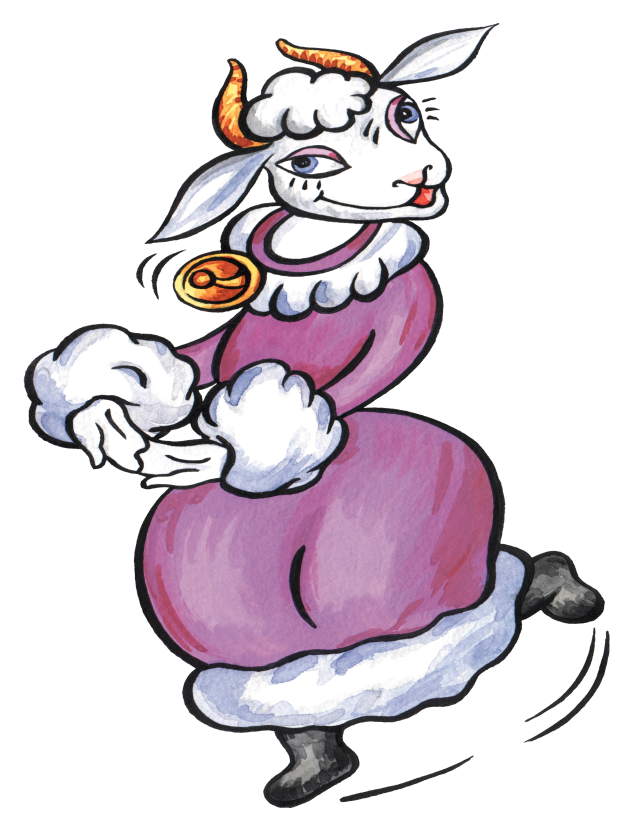 Вол
шебник
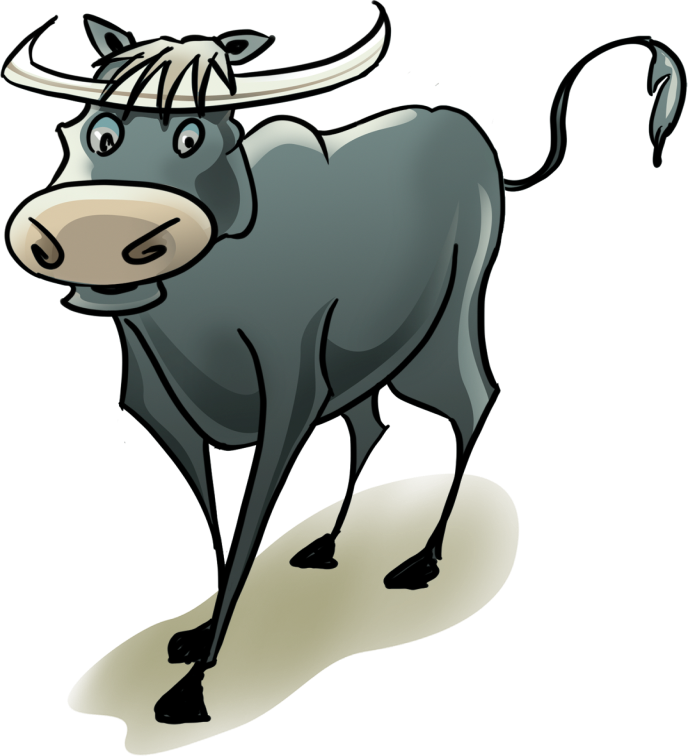 Стре
коза
Вспомни, каких животных в русских народных сказках называют так
1. Кумушка, сестричка, Патрикеевна, Лизавета Ивановна
2. Косой, трусишка
3. Лапчатый
4. Золотой гребешок
5. Норушка, погрызуха
6. Из-за куста хватыш, Левон      Иванович, серый
7. Дереза, рогатая
Подумай  и  ответь
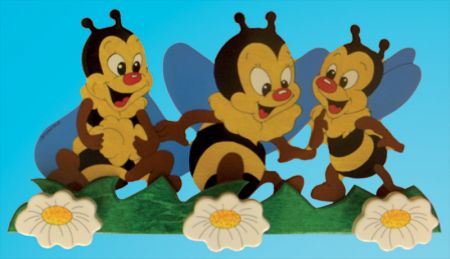 Кого уверял Винни-Пух, что он не медведь?
Подумай  и  ответь
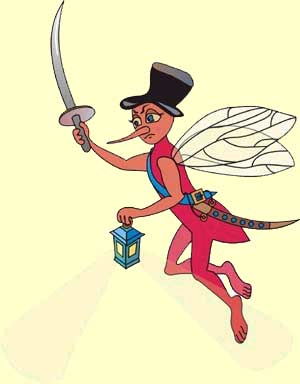 Кто спас Муху-Цокотуху?
Кто  автор книг ?
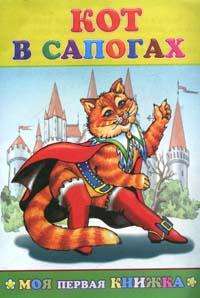 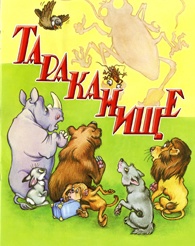 П. Ершов
Ш. Перро
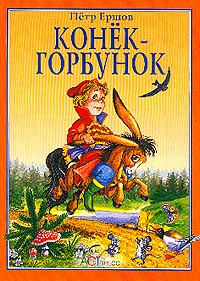 К. Чуковский